CS 61C: Great Ideas in Computer Architecture (Machine Structures)Lecture 36: IO Basics
Instructor: Dan Garcia
http://inst.eecs.Berkeley.edu/~cs61c/
Review
Manage memory to disk? Treat as cache
Included protection as bonus, now critical
Use Page Table of mappings for each process vs. tag/data in cache
TLB is cache of Virtual  Physical addr trans
Virtual Memory allows protected sharing of memory between processes
Temporal and Spatial Locality means Working Set of Pages is all that must be in memory for process to run fairly well
Earlier Lectures
Current Lectures
Recall : 5 components of any Computer
Keyboard, Mouse
Computer
Processor
 (active)
Devices
Memory
(passive)

(where 
programs, 
data live 
when
running)
Input
Control
(“brain”)
Disk,
Network
Output
Datapath
(“brawn”)
Display, Printer
[Speaker Notes: That is, any computer, no matter how primitive or advance, can be divided into five parts:
1. The input devices bring the data from the outside world into the computer.
2. These data are kept in the computer’s memory  until ...
3. The datapath request and process them.
4. The operation of the datapath is controlled by the computer’s controller.
All the work done by the computer will NOT do us any good unless we can get the data back to the outside world. 
 5. Getting the data back to the outside world is the job of the output devices.

The most COMMON way to connect these 5 components together is to use a network of busses.]
Motivation for Input/Output
I/O is how humans interact with computers
I/O gives computers long-term memory.
I/O lets computers do amazing things:







Computer without I/O like a car w/no wheels; great technology, but gets you nowhere
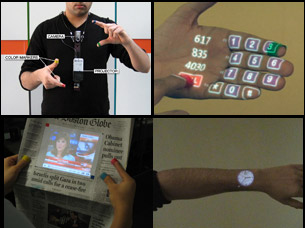 MIT Media Lab
“Sixth Sense”
http://youtu.be/ZfV4R4x2SK0
I/O Device Examples and Speeds
I/O Speed: bytes transferred per second(from mouse to Gigabit LAN: 7 orders of magnitude!) 
Device	Behavior	Partner	    Data Rate 				   (KBytes/s)
Keyboard	Input	Human	0.01
Mouse	Input	Human	0.02
Voice output	Output	Human	5.00
Floppy disk	Storage	Machine	50.00
Laser Printer	Output	Human	100.00
Magnetic Disk	Storage	Machine	10,000.00
Wireless Network	I or O	Machine	 10,000.00
Graphics Display	Output	Human	30,000.00
Wired LAN Network	I or O	Machine	125,000.00
When discussing transfer rates, use 10x
[Speaker Notes: Here are some examples of the various I/O devices you are probably familiar with.
Notice that most I/O devices that has human as their partner usually has relatively low peak data rates because human in general are slow relatively to the computer system.
The exceptions are the laser printer and the graphic displays.
Laser printer requires a high data rate because it takes a lot of bits to describe high resolution image you like to print by the laser writer.
The graphic display requires a high data rate because as I will show you later in today’s lecture, all the color objects we see in the real world and taken for granted is very hard to replicate  on a graphic display.
Let’s take a closer look at one of the most popular storage device, magnetic disks.

+2 = 28 min. (Y:08)]
Files
APIs
Operating System
Proc
Mem
PCI Bus
SCSI Bus
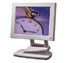 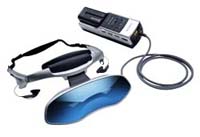 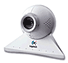 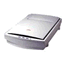 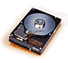 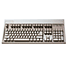 cmd reg.
data reg.
What do we need to make I/O work?
A way to connect many types of devices 
A way to control these devices, respond to them, and transfer data
A way to present them to user programs so they are useful
Instruction Set Architecture for I/O
What must the processor do for I/O?
Input:    reads a sequence of bytes 
Output: writes a sequence of bytes
Some processors have special input and output instructions
Alternative model (used by MIPS):
Use loads for input, stores for output (in small pieces)
Called Memory Mapped Input/Output
A portion of the address space dedicated to communication paths to Input or Output devices (no memory there)
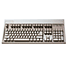 cntrl reg.
data reg.
Memory Mapped I/O
Certain addresses are not regular memory
Instead, they correspond to registers in I/O devices
address
0xFFFFFFFF
0xFFFF0000
0
Processor-I/O Speed Mismatch
1GHz microprocessor can execute  1 billion load or store instructions per second, or 4,000,000 KB/s data rate
I/O devices data rates range from 0.01 KB/s to 125,000 KB/s
Input: device may not be ready to send data as fast as the processor loads it
Also, might be waiting for human to act
Output: device not be ready to accept data as fast as processor stores it
What to do?
Processor Checks Status before Acting
Path to a device generally has 2 registers:
Control Register, says it’s OK to read/write (I/O ready) [think of a flagman on a road]
Data Register, contains data
Processor reads from Control Register in loop, waiting for device to set Ready bit in Control reg         (0  1) to say its OK
Processor then loads from (input) or writes to (output) data register
Load from or Store into Data Register resets Ready bit       (1   0) of Control Register
This is called “Polling”
I/O Example (polling)
Input: Read from keyboard into $v0
		lui	$t0, 0xffff #ffff0000Waitloop:	lw	$t1, 0($t0) #control	andi	$t1,$t1,0x1	beq	$t1,$zero, Waitloop	lw	$v0, 4($t0) #data
Output: Write to display from $a0
		lui	$t0, 0xffff #ffff0000Waitloop:	lw	$t1, 8($t0) #control	andi	$t1,$t1,0x1	beq	$t1,$zero, Waitloop	sw	$a0, 12($t0) #data

“Ready” bit is from processor’s point of view!
Cost of Polling a Mouse?
Assume for a processor with a 1GHz clock it takes 400 clock cycles for a polling operation (call polling routine, accessing the device, and returning). Determine % of processor time for polling
Mouse: polled 30 times/sec so as not to miss user movement
Mouse Polling [clocks/sec] 
= 30 [polls/s] * 400 [clocks/poll] = 12K [clocks/s]
% Processor for polling: 
12*103 [clocks/s] / 1*109 [clocks/s] = 0.0012%
  Polling mouse little impact on processor
% Processor time to poll hard disk
Hard disk: transfers data in 16-Byte chunks and can transfer at 16 MB/second. No transfer can be missed. (we’ll come up with a better way to do this)
Frequency of Polling Disk
= 16 [MB/s] / 16 [B/poll] = 1M [polls/s]
Disk Polling, Clocks/sec= 1M [polls/s] * 400 [clocks/poll]= 400M [clocks/s]
% Processor for polling: 
400*106 [clocks/s] / 1*109 [clocks/s] = 40%
  Unacceptable 
(Polling is only part of the problem – main problem is that accessing in small chunks is inefficient)
What is the alternative to polling?
Wasteful to have processor spend most of its time “spin-waiting” for I/O to be ready
Would like an unplanned procedure call that would be invoked only when I/O device is ready
Solution: use exception mechanism to help I/O.  Interrupt program when I/O ready, return when done with data transfer
Exceptions and Interrupts
§4.9 Exceptions
“Unexpected” events requiring change in flow of control
Different ISAs use the terms differently
Exception
Arises within the CPU
e.g., Undefined opcode, overflow, syscall, TLB Miss,…
Interrupt
From an external I/O controller
Dealing with them without sacrificing performance is difficult
15
Handling Exceptions
In MIPS, exceptions managed by a System Control Coprocessor (CP0)
Save PC of offending (or interrupted) instruction
In MIPS: save in special register calledException Program Counter (EPC)
Save indication of the problem
In MIPS: saved in special register called Cause register
We’ll assume 1-bit
0 for undefined opcode, 1 for overflow
Jump to exception handler code at address 8000 0180hex
16
Exception Properties
Restartable exceptions
Pipeline can flush the instruction
Handler executes, then returns to the instruction
Refetched and executed from scratch
PC saved in EPC register
Identifies causing instruction
Actually PC + 4 is saved because of pipelined implementation
Handler must adjust PC to get right address
17
Handler Actions
Read Cause register, and transfer to relevant handler
Determine action required
If restartable exception
Take corrective action
use EPC to return to program
Otherwise
Terminate program
Report error using EPC, cause, …
18
Exceptions in a Pipeline
Another kind of control hazard
Consider overflow on add in EX stage
add $1, $2, $1
Prevent $1 from being clobbered
Complete previous instructions
Flush add and subsequent instructions
Set Cause and EPC register values
Transfer control to handler
Similar to mispredicted branch
Use much of the same hardware
19
I$
ALU
I$
D$
Reg
Reg
ALU
I$
D$
Reg
Reg
ALU
ALU
I$
I$
D$
D$
Reg
Reg
Reg
Reg
ALU
ALU
Exception Example
Time (clock cycles)
I
n
s
t
r.

O
r
d
e
r
and
D$
Reg
Reg
or
add
slt
I$
D$
Reg
Reg
lw
lui
20
I$
ALU
I$
D$
Reg
Reg
ALU
I$
D$
Reg
Reg
ALU
ALU
I$
I$
D$
D$
Reg
Reg
Reg
Reg
ALU
ALU
Exception Example
Time (clock cycles)
and
D$
Reg
Reg
I
n
s
t
r.

O
r
d
e
r
or
Save PC+4 into EPC
Flush add, slt, lw
(bubble)
(bubble)
I$
D$
Reg
Reg
(bubble)
sw
1st instruction of handler
21
I/O Interrupt
An I/O interrupt is like an exception except:
An I/O interrupt is “asynchronous”
More information needs to be conveyed
An I/O interrupt is asynchronous with respect to instruction execution:
I/O interrupt is not associated with any instruction, but it can happen in the middle of any given instruction
I/O interrupt does not prevent any instruction from completion
22
[Speaker Notes: How does an I/O interrupt different from the exception you already learned?
Well, an I/O interrupt is asynchronous with respect to the instruction execution while exception such as overflow or page fault are always associated with a certain instruction.
Also for exception, the only information needs to be conveyed is the fact that an exceptional condition has occurred but for interrupt, there is more information to be conveyed.
Let me  elaborate on each of these two points.
Unlike exception, which is always associated with an instruction,  interrupt is not associated with any instruction. The user program is just doing its things when an I/O interrupt occurs.
So I/O interrupt does not prevent any instruction from completing so you can pick your own convenient point to take the interrupt.
As far as conveying more information is concerned, the interrupt detection hardware must somehow let the OS know who is causing the interrupt.
Furthermore, interrupt requests needs to be prioritized.  The hardware that can do all these looks like this.

+2 = 64 min. (Y:44)]
add
sub
and
or
(1) I/O
interrupt
user
program
(2) save PC
(3) jump to interrupt
service routine
read
store
...
jr
(5)
interrupt
service
routine
Interrupt-Driven Data Transfer
Memory
(4) perform transfer
23
[Speaker Notes: That is, whenever an I/O device needs attention from the processor, it interrupts the processor from what it is currently doing.
This is how an I/O interrupt looks in the overall scheme of things.  The processor is  minding its business when one of the I/O device wants its attention and causes an I/O interrupt.
The processor then save the current PC, branch to the address where the interrupt service routine resides, and start executing the interrupt service routine.
When it finishes executing the interrupt service routine, it branches back to the point of the original program where we stop and continue.
The advantage of this approach is efficiency.  The user program’s progress is halted only during actual transfer.
The disadvantage is that it require special hardware in the I/O device to generate the interrupt.  And on the processor side, we need special hardware to detect the interrupt and then to save the proper states so we can resume after the interrupt.

+2 = 62 min. (Y:42)]
Benefit of Interrupt-Driven I/O
Find the % of processor consumed if the hard disk is only active 5% of the time.  Assuming 500 clock cycle overhead for each transfer, including interrupt:
Disk Interrupts/s =  5% * 16 [MB/s] / 16 [B/interrupt]	 = 50,000 [interrupts/s]
Disk Interrupts [clocks/s] = 50,000 [interrupts/s] * 500 [clocks/interrupt] = 25,000,000 [clocks/s]
% Processor for during transfer: 2.5*107 [clocks/s] / 1*109 [clocks/s] = 2.5% Busy
DMA (Direct Memory Access) even better – only one interrupt for an entire page!
24
Peer Instruction
123
A: FFF
B: FFT
B: FTF
C: FTT
C: TFF
D: TFT
D: TTF
E: TTT
A faster CPU will result in faster I/O.
Hardware designers handle mouse input  with interrupts since it is better than polling in almost all cases.
Low-level I/O is actually quite simple, as it’s really only reading and writing bytes.
Peer Instruction Answer
Less sync data idle time
Because mouse has low I/O rate polling often used
Concurrency, device requirements vary!
T R U E
123
A: FFF
B: FFT
B: FTF
C: FTT
C: TFF
D: TFT
D: TTF
E: TTT
A faster CPU will result in faster I/O.
Hardware designers handle mouse input  with interrupts since it is better than polling in almost all cases.
Low-level I/O is actually quite simple, as it’s really only reading and writing bytes.
F A L S E
F A L S E
“And in conclusion…”
I/O gives computers their 5 senses + long term memory
I/O speed range is 7 Orders of Magnitude (or more!)
Processor speed means must synchronize with I/O devices before use
Polling works, but expensive
processor repeatedly queries devices
Interrupts work, more complex
we’ll talk about these next
I/O control leads to Operating Systems
Multiple Exceptions
Pipelining overlaps multiple instructions
Could have multiple exceptions at once
E.g., Page fault in LW same clock cycle as Overflow of following instruction ADD
Simple approach: deal with exception from earliest instruction, e.g., LW exception serviced 1st
Flush subsequent instructions
Called Precise exceptions
In complex pipelines:
Multiple instructions issued per cycle
Out-of-order completion
Maintaining precise exceptions is difficult!
28
Imprecise Exceptions
Just stop pipeline and save state
Including exception cause(s)
Let the software handler work out
Which instruction(s) had exceptions
Which to complete or flush
May require “manual” completion
Simplifies hardware, but more complex handler software
Not feasible for complex multiple-issue out-of-order pipelines to always get exact instruction
All computers today offer precise exceptions—affects performance though
29